Семья –источник вдохновения
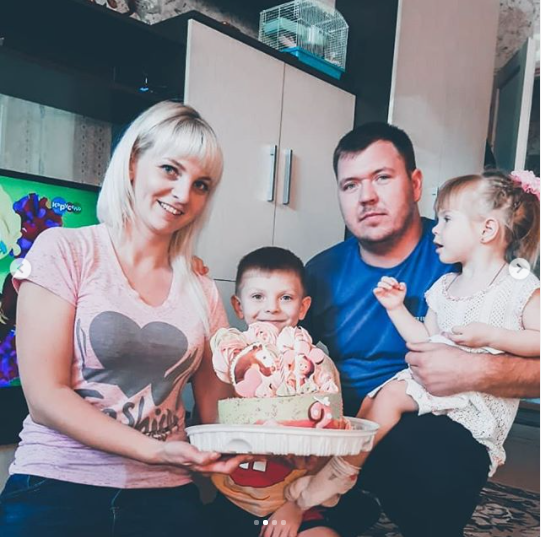 Номинация:
Родословная моей семьи
Автор: Васильев Денис 
ученик 1 «В» класса
МОУ «СОШ № 21» ЭМР
Руководитель:   Выскуб С.Н.
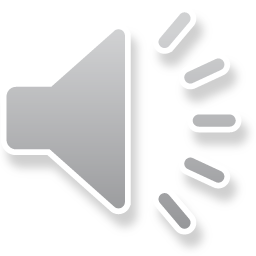 Проектно-исследовательская работа:
Постановка проблемы
Что я могу узнать о своей семье и родословной
Цель работы
Больше узнать о своей семье
Составить семейное древо
Задачи
Узнать подробнее о членах своей семьи;
Привлечь к участию в создании семейного древа родственников, 
Послушать рассказы о членах своей семьи;
Построить по рассказам членов семьи родословное древо
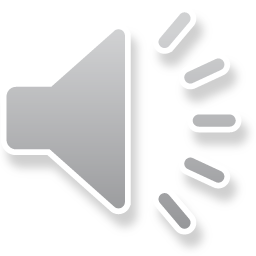 Знакомьтесь, это
Я
Васильев 
Денис Дмитриевич
Моя сестра
Васильева 
Маргарита Дмитриевна
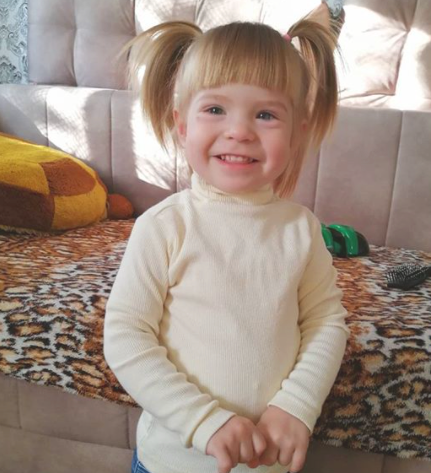 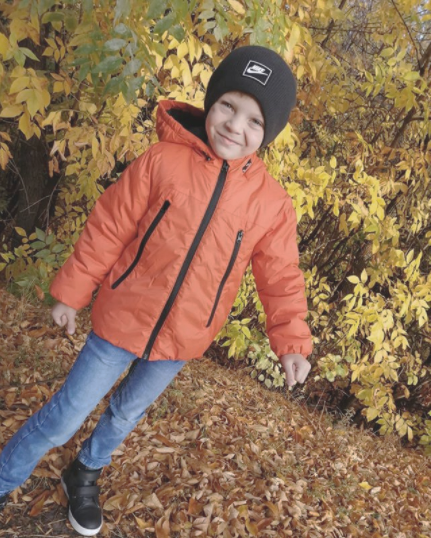 Маргарита младше меня на 3 года и во всем мне подражает. Я очень люблю свою сестренку и стараюсь учить её только хорошему.
Я родился 
10 сентября 2013 г
В сентябре я поступил в 1 класс
МОУ «СОШ № 21»
Мои родители
Мама
Васильева (Гордеева)
Юлия Александровна
Папа 
Васильев
Дмитрий Николаевич
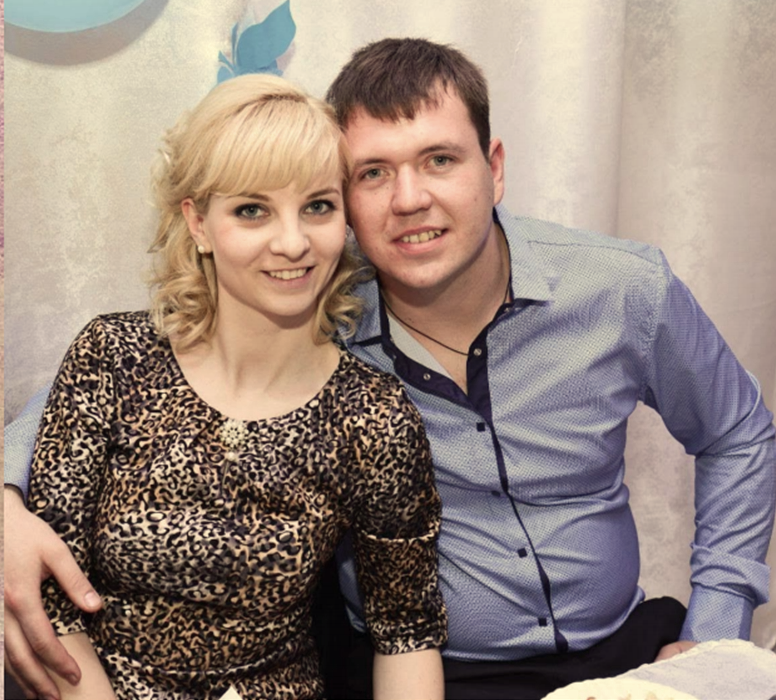 Папа учит меня новому и интересному в мире техники
Я стараюсь во всем помогать маме
Мои бабушки и дедушки
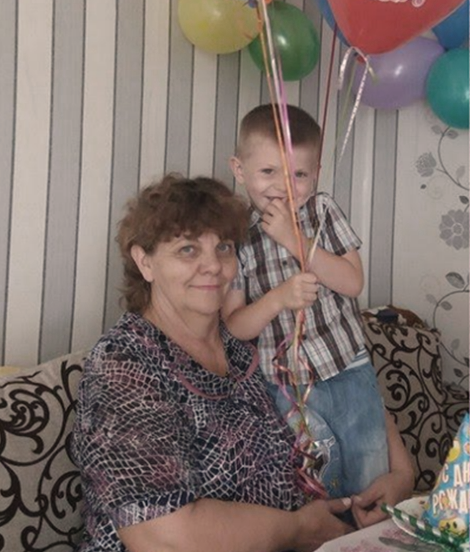 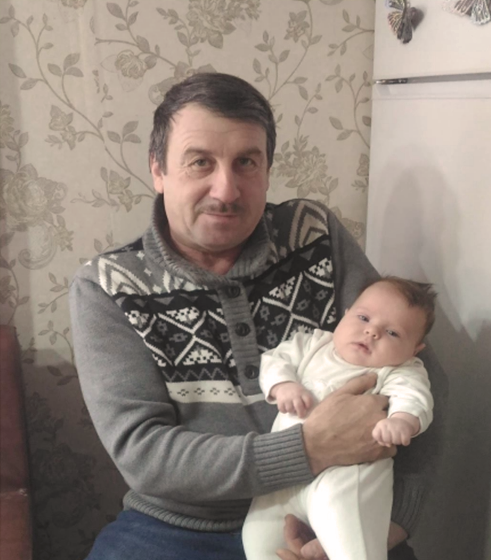 Моя бабушка - Гордеева Татьяна Ивановна,  она проработала преподавателем русского языка и литературы. более 30 лет. Сейчас моя бабуля на пенсии. Она очень любит выпекать сладости и вязать
Мой  дедушка - Гордеев Александр Михайлович, индивидуальный предприниматель, очень любит заниматься машинами и меня учит
Мои бабушки и дедушки
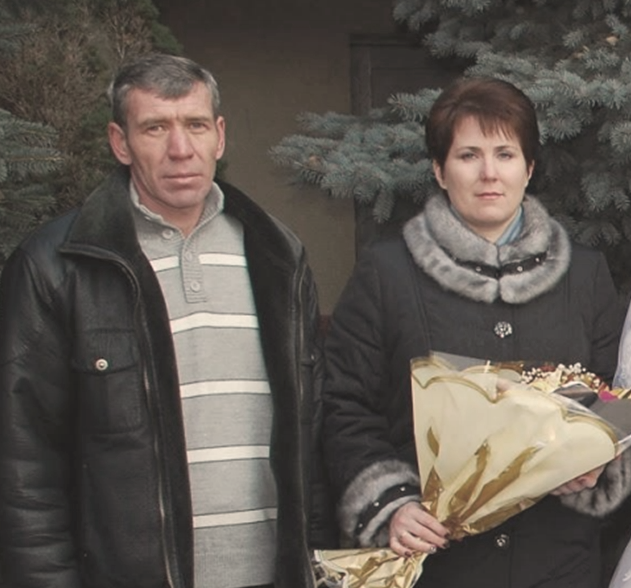 Мой дедушка - Васильев Николай Николаевич, он работал преподавателем физкультуры, стаж более 30 лет. На  данной момент  он на пенсии. Любит домашних животных и технику
Мы с ним большие друзья
Моя бабушка - Васильева Татьяна Дмитриевна,  она работает заместителем главы администрации в Лысогорском районе, любит выращивать цветы
Мои прабабушки и прадедушки
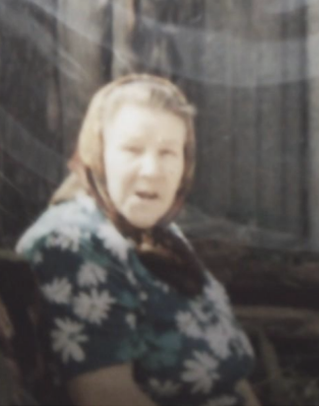 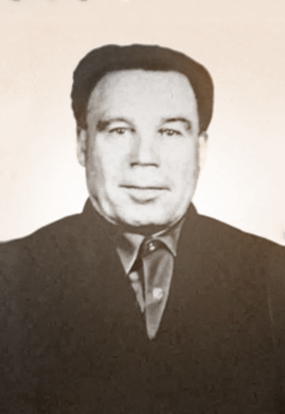 Прабабушка - Гордеева Нина Яковлевна
Прадедушка - Гордеев Михаил Константинович
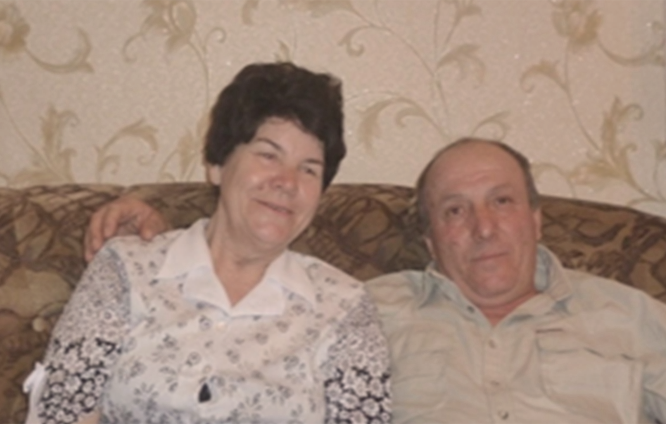 Прабабушка - Курогло Валентина Анатольевна
Прадедушка - Курогло Дмитрий Иванович
“Человеку важно знать свои корни – отдельному человеку, семье народу – тогда и воздух, которым мы дышим будет целебен и вкусен, дороже будет взрастившая нас земля и легче будет чувствовать назначение и смысл человеческой жизни”
Василий Песков
Вывод:
Цель работы достигнута;
Работая над проектом я изучил историю своей семьи до 5 поколения;
Узнал, как жили и чем занимались мои родственники;
Составил родословное древо своей семьи
В истории моей семьи осталось еще много не рассмотренного и неизученного. Работа по изучению родословной  будет продолжена